ONESNAŽEVANJE OKOLJA
UTRJEVANJEGLAVNI ONESNAŽEVALCI
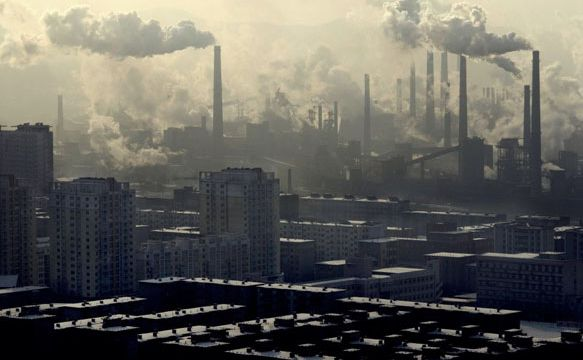 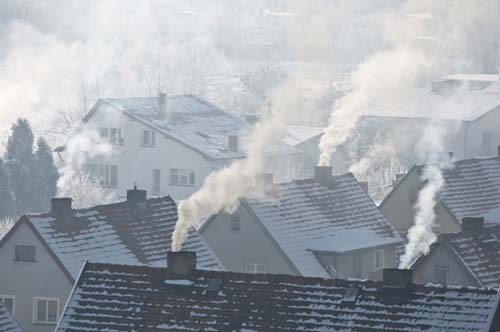 TOVARNE, PROMET (IZPUŠNI PLINI), KURIŠČA (OGREVANJE STANOVANJ IN HIŠ)
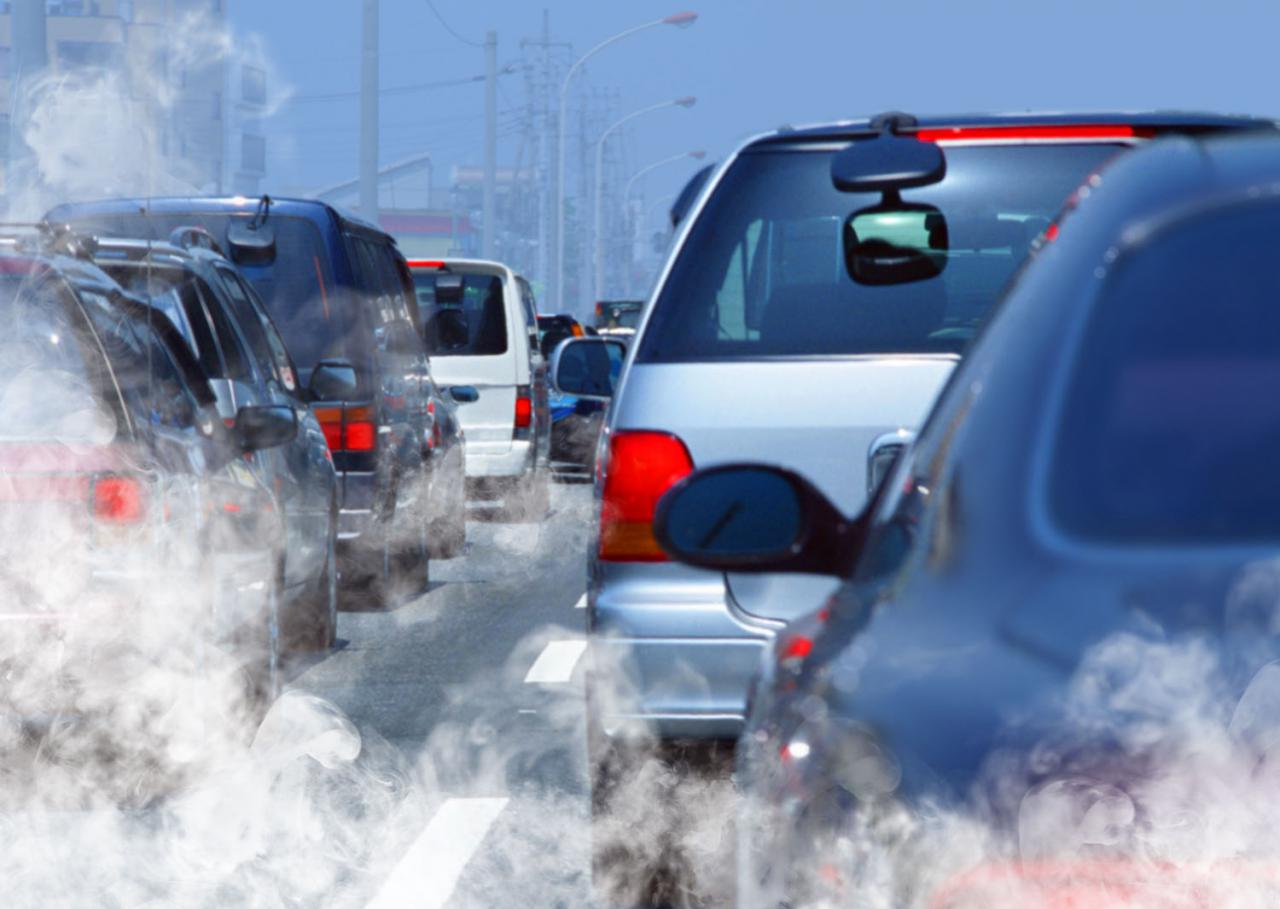 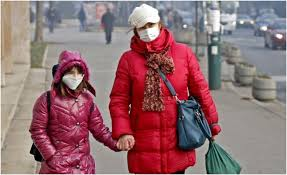 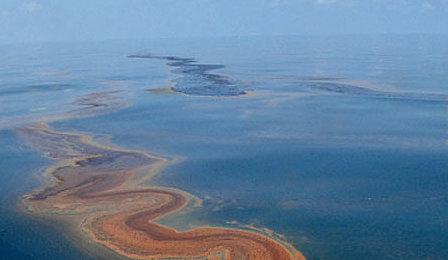 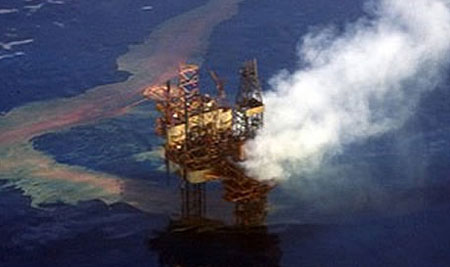 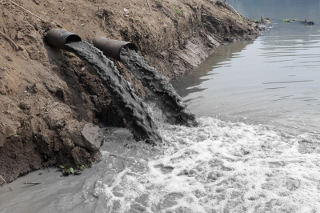 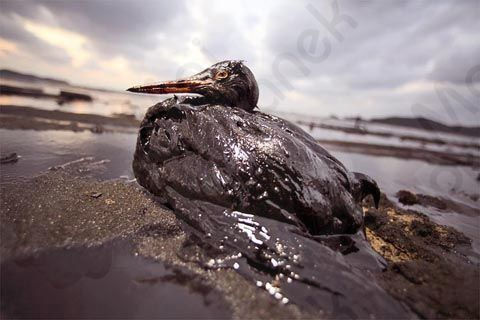 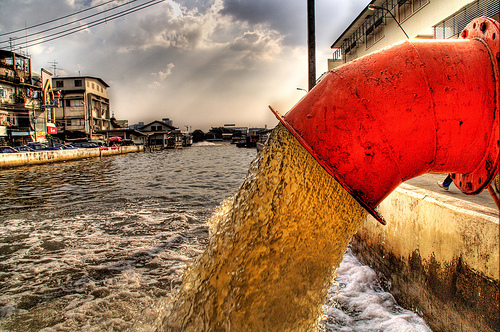 NAFTA, ODPLAKE IZ TOVARN IN GOSPODINJSTEV
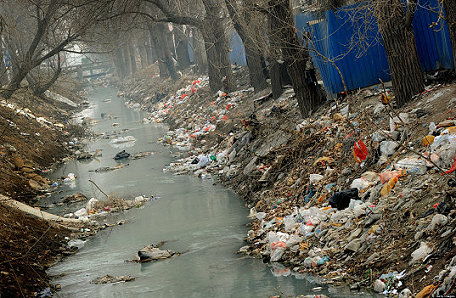 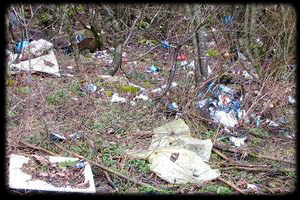 SMETI (plastika, papir, električne naprave, gume….)
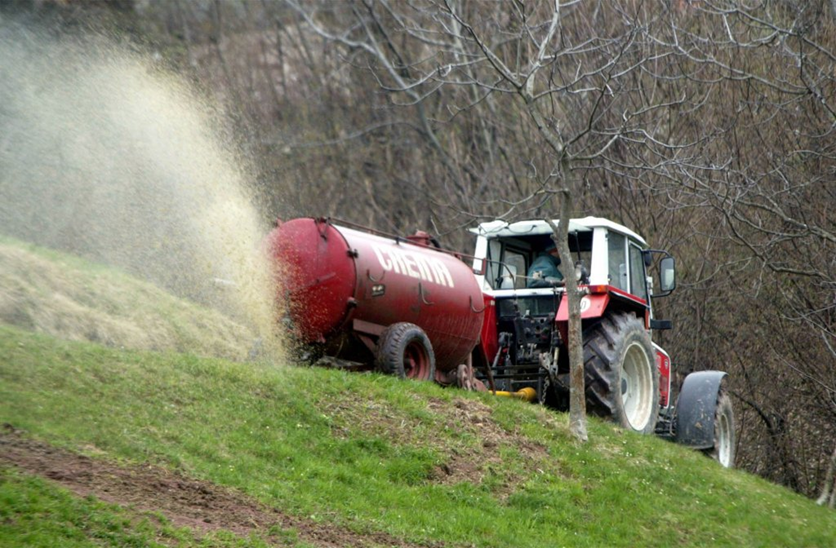 ŠKROPILA IN GNOJILA
(dež jih spira v podtalnico, ki se onesnaži)
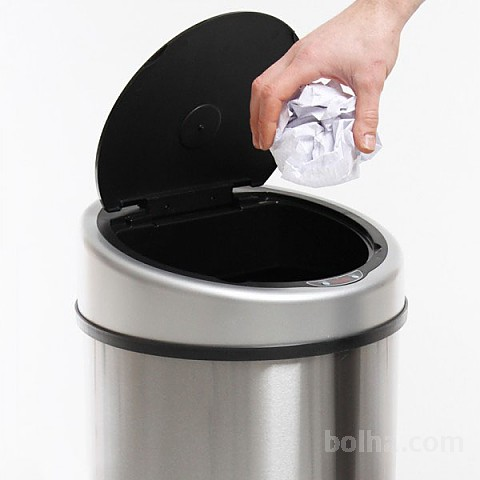 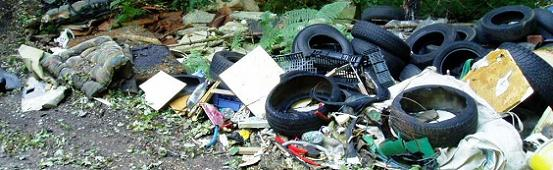 NEPRAVILNO RAVNANJE Z ODPADKI !
NE VSE V EN KOŠ ALI ODVAŽANJE V NARAVO !
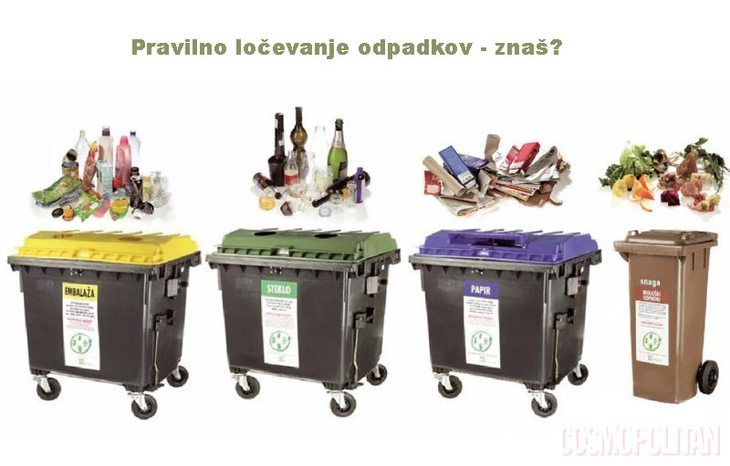 PONOVI ZABOJNIKE IN KAJ SODI VANJE.
ODVAŽANJE ODPADKOV V ZBIRNI CENTER
Večje stvari odpeljemo v zbirni center (stare omare, gume, električne naprave, baterije, olja – nevarne odpadke, gradbeni material…).
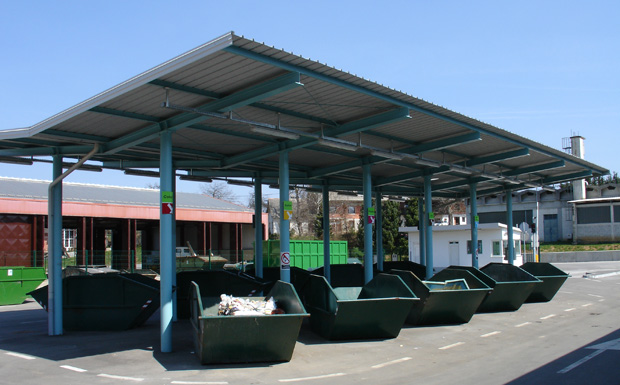